Equine Nutrition
Feeding Practices, Socialization, 
Parasites, and Teeth
General Horse Feeding Practices
Water Feeding:

Before and during prolonged exercise
Should be allowed to consume at will

Following Exercise
Should be cooled down before allowing to drink

Over consumption of water while horse is hot  
May cause colic or laminitis

All other times
adequate quantities is important
General Horse Feeding Practices
Water Feeding:

Whether the horse drinks before or after feeding does not affect 
Feed digestibility
Will effect intake

Thirsty horses will reduce feed intake
General Horse Feeding Practices
Forage Feeding:	

What are the two feeds required for life by all horses in all situations
Forage and water

Ad-libitum of both is generally ideal 
Except for the overweight horse

Why is forage required?
For fiber

Digestible fiber is used for 
Energy
General Horse Feeding Practices
Forage Feeding:

Indigestible fiber is required for the maintenance of normal gastrointestinal:
pH
Motility
Function

Also helps prevent too rapid of an intake
General Horse Feeding Practices
Forage Feeding:
Idle horses have been maintained at .5% BW/d with
Remainder of the energy needs provided in grain
However, chances of colic were increased

General rule of thumb:
Feed at least 1% BW/d in forage

Inadequate forage can not only lead to 
Digestive upsets
Vices
General Horse Feeding Practices
Forages should be fed in a manner that minimizes:
Forage losses
Forage fecal contamination 
(↑internal parasites)
Dust inhalation

To achieve this:
Harvested feeds should be fed in hay racks
General Horse Feeding Practices
Forage Feeding:

Feed losses are considerably higher when
Feed is consumed on the ground rather than 
In a rack or manger
General Horse Feeding Practices
Grain Feeding:
Grains are to be fed when:
Energy needs cannot be provided by feeding forages alone
Forages are poorly available
Desired for other reasons
Example: to catch
General Horse Feeding Practices
Grain Feeding:

Grains and forages are generally fed at the same time

Most horses will consume which first?
Grain

Grains should be fed in a feeder

Feed by weight, not by volume!!!!!!
General Horse Feeding Practices
General Horse Feeding Practices
Feeding Frequency:

Horse’s stomach comprises 
~7% of the entire G.I. tract

Horses spend what percent of their time grazing?
50 to 70%

When feeding grain
Should be fed 2 to 3 times/d

More grain fed at one time ↑ chances of 
Grain overload
General Horse Feeding Practices
Summary:

It is recommended that all feeds be fed to all horses:

In equally divided amounts

As near the same time each day

At least twice daily
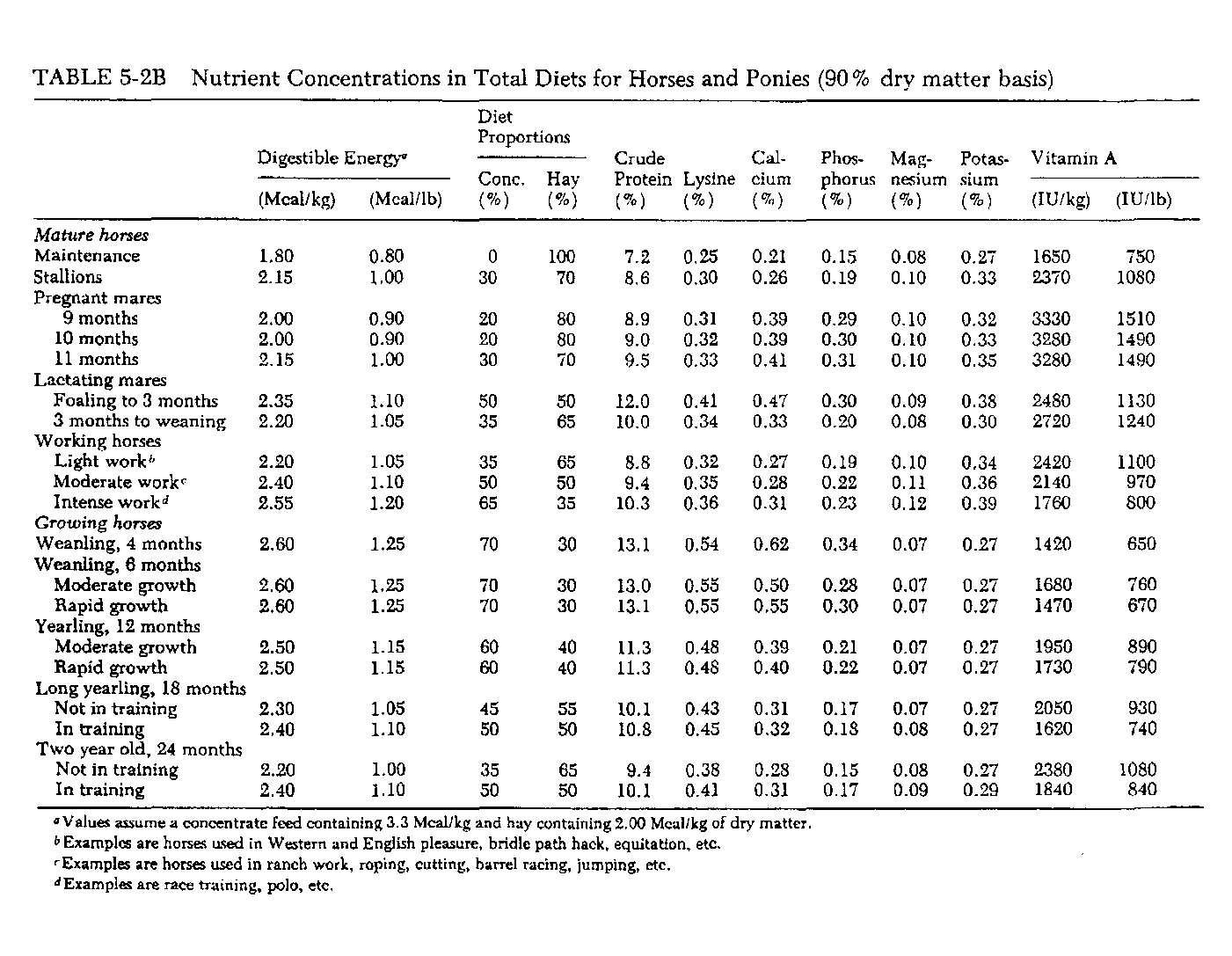 Monitoring Horses’ Nutritional Status
Nutritional and health status should be observed 
1 – 2 times daily

Observed for:
Injuries
Attitude
Feeding behavior
including: appetite, eagerness to eat, and amount consumed
Monitoring Horses’ Nutritional Status
Common causes of poor intake:

Sore tongue or bad teeth
Moldy or contaminated feeds

Any signs of reduced intake should 
Warrant concern

Any signs of abnormal feces should also 
Cause concern
Group Socialization and Feeding
Horses are very gregarious

Dominance hierarchies are present

This is important to manage when feeding in groups

Feeders should be spaced accordingly and 
Plenty of bunk space should be available

Aggressive horses may have to be separated
Changing Diets
Should be changed gradually

Increasing feed should be changed slowly

When feed is changed, initial intake may go down
Does not mean the feed is bad or 
Only that the horse is not accustomed

Horses under strenuous exercise may need grain reduced on days off
Internal Parasites
One of the most costly and harmful disease problems

We are most concerned about:
Large and small strongyles
Ascarids 
Bots
Pinworms
Threadworms (only in foals)
Internal Parasites
Effect digestibility of feed

Cause damage to G.I tract effecting lifelong absorption of nutrients

Can cause colic or potential blockage

Rob nutrients
Internal Parasites
Should be treated every 30 to 60 d with anthelmintics

Four aspects important for the control of internal parasites:

Choice and rotation of de-wormer or anthelmintic 

De-wormer administration schedule

Non-dewormer management practices

Monitoring schedule so the program can be modified
Teeth
Proper dental care is necessary

Horses teeth never stop growing

Chew in a circular fashion 

This can cause sharp angles on the teeth

Reduced chewing may lead to colic

Also reduced feed intake
Teeth
Floating is necessary

Teeth should be checked every six months in young horses and annually in aged horses

Some horses may have underbites or overbites

These can be improved or corrected by initiating bite plates at an early age